UBND TP HẢI DƯƠNG
TRƯỜNG TH TÂN BÌNH
CHUY£N §Ò
 øng dông c«ng nghÖ th«ng tin 4.0
trong d¹y häc vµ c«ng t¸c kh¸c
Tân Bình, ngày 15 tháng 8 năm 2022
ỨNG DỤNG CNTT 4.0 TRONG DẠY HỌC
B. Nhóm công cụ lưu trữ, kiểm tra đánh giá trực tuyến.
C. Nhóm công cụ hỗ trợ trực tuyến
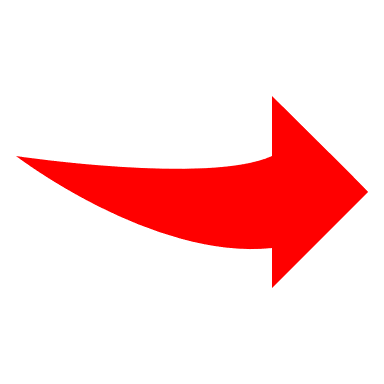 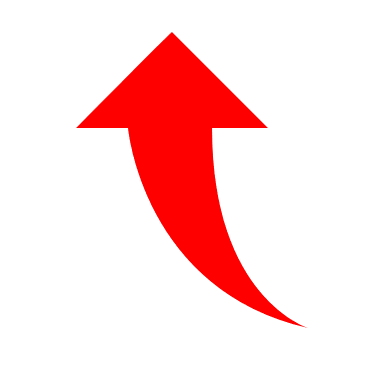 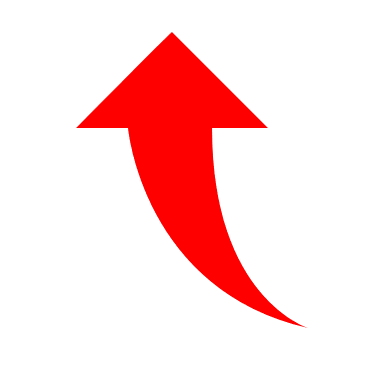 Google trang tính (sheet)
 Google tài liệu (doc)
Google Driver
 Google Form
 Quizizz.com
A. Nhóm công cụ hỗ trợ soạn giảng
D. Nhóm sử dụng hệ thống trực tuyến
MỘT SỐ CÔNG CỤ 
HỖ TRỢ DẠY HỌC
Sử dụng Hệ thống Smas
 Sử dụng hệ thống Temis
Phần mềm Word
 Phần mềm Excel
 Phần mềm PowerPoint
A. NHÓM CÔNG CỤ HỖ TRỢ SOẠN GIẢNG
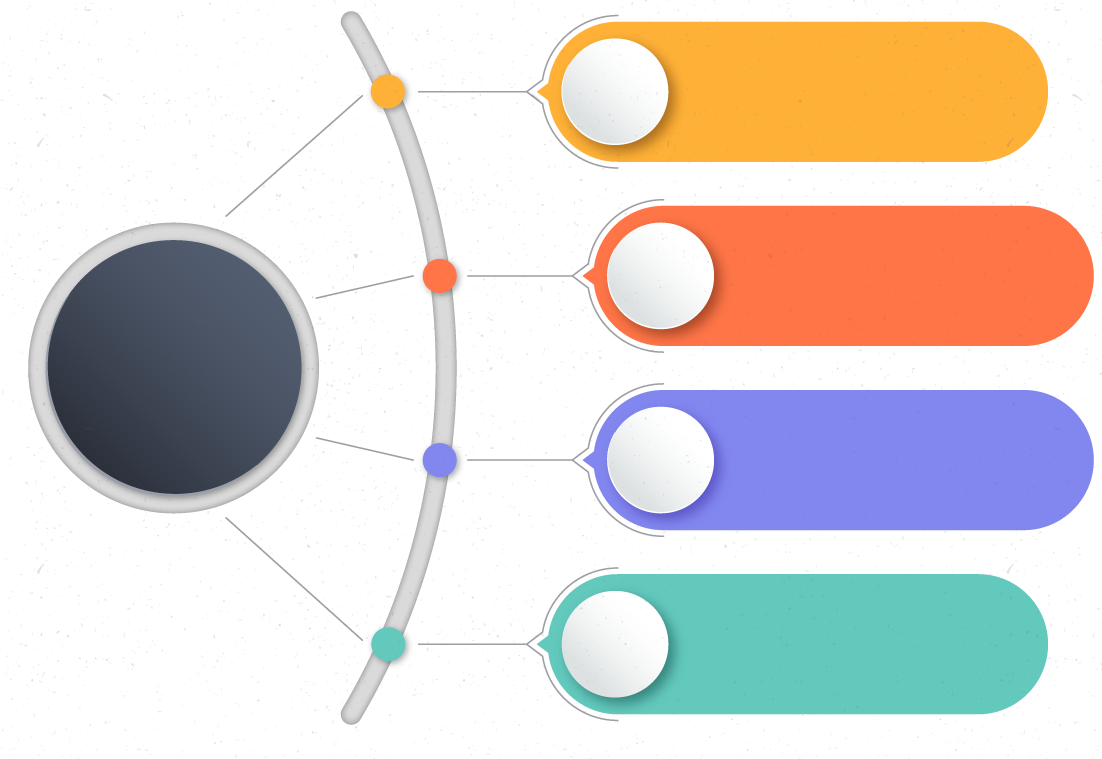 Phần mềm Word
1
Phần mềm 
Word, Excel,
PowerPoint
2
Phần mềm PowerPoint
3
Bảng tính Excel
Một số phím tắt thông dụng
4
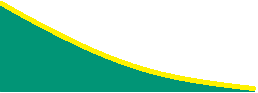 TH Tân Bình
1. PHẦN MỀM SOẠN THẢO WORD
1
Tổng quan về Microsoft Word
Microsoft Word là một trong những ứng dụng thuộc bộ công cụ phần mềm văn phòng Microsoft Office. Đây là chương trình xử lý văn bản được sử dụng chủ yếu để soạn mọi loại tài liệu (tiểu thuyết, luận văn, thư từ, sơ yếu lý lịch, ấn phẩm quảng cáo, thiệp chúc mừng, lịch trình, báo cáo, giáo án, làm bài tập, bài kiểm tra của học sinh…).
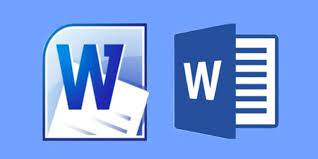 2
Làm quen với giao diện và tính năng cơ bản trong Microsoft Word
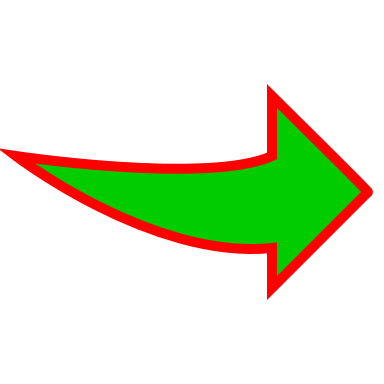 Quan sát giao diện và tính năng cơ bản trong phần mềm Word
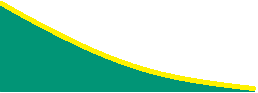 TH Tân Bình
1. PHẦN MỀM SOẠN THẢO WORD
3
Cách soạn thảo và chỉnh sửa văn bản trong Microsoft Word
- Định dạng chữ và định dạng đoạn văn bản
- Quy định lề, trình bày chữ cho văn bản
+ Lề trái (Left): 2,5cm
+ Cỡ chữ: 14
+ Lề trên (Top): 1,5cm
+ Lề phải (Right): 1,5cm
+ Lề dưới (Bottom): 1,5cm
+ Phông chữ: Times New Roman; 
+ Đề bài chữ in hoa, văn bản chữ in thường
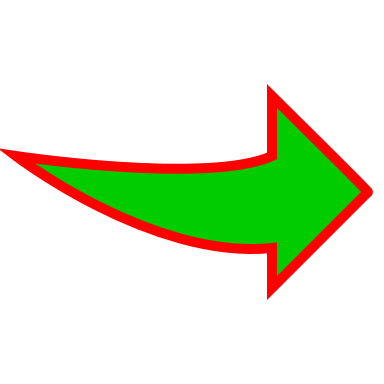 Cách căn lề cố định phần mềm Word.
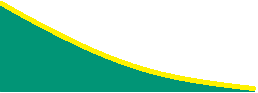 TH Tân Bình
1. PHẦN MỀM SOẠN THẢO WORD
4
Cách chèn các công cụ trực quan vào văn bản Microsoft Word
+ Chèn bảng biểu, tranh ảnh, biểu đồ, hình mẫu
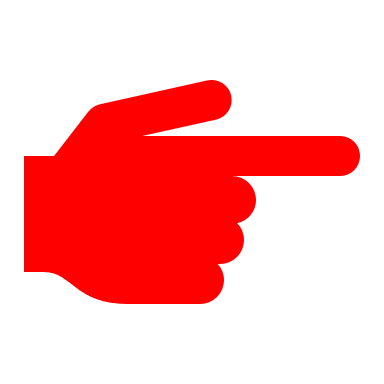 Quan sát thao tác trên phần mềm Word.
5
Lưu tài liệu đã soạn thảo
+ Lưu tệp soạn thảo vào thư mục máy tính
+ Lưu tệp soạn thảo thành tệp PDF
Nháy chuột vào File         chọn Export       Create PDF     Đặt tên       Publish
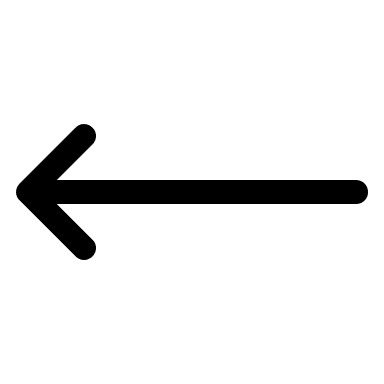 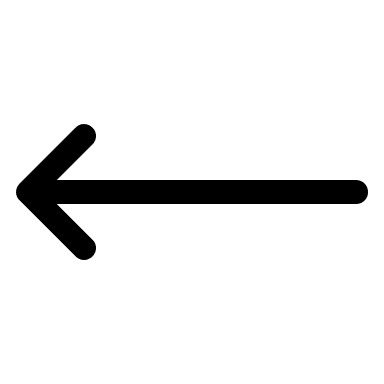 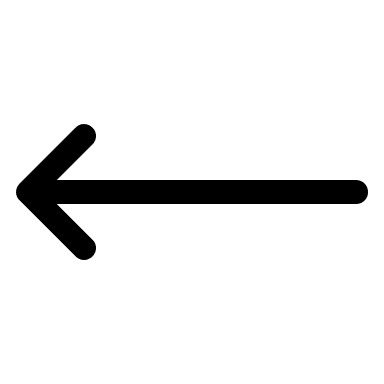 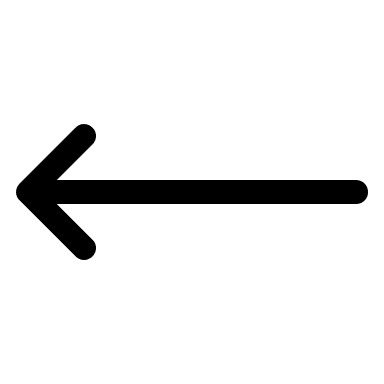 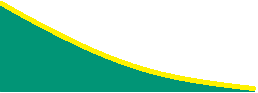 TH Tân Bình
2. PHẦN MỀM TRÌNH CHIẾU POWERPOINT
1
Mục đích sử dụng Powerpoint
PowerPoint là công cụ hỗ trợ mạnh mẽ cho công tác thuyết trình một sản phẩm, đáp ứng yêu cầu trực quan về hình ảnh, chuyển động thay vì chỉ thông tin dạng tĩnh như Word. Đồng thời, chính sự kết hợp các hình thức thông tin tạo nên sức hấp dẫn cho người xem trình bày và kéo dài sự tập trung vào nội dung.
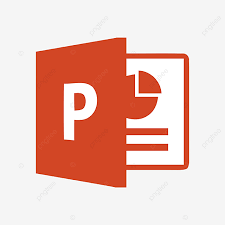 2
Những thao tác cơ bản khi làm Powerpoint
+ Tạo Slide mới.
+ Trình bày chữ, chọn màu nền cho Slide
+ Chèn hình ảnh, bảng biểu, vi deo, âm thanh cho Slide
+ Tạo hiệu ứng cho văn bản, cho Slide
+ Liên kết Slide
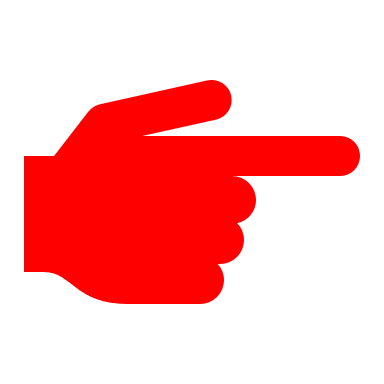 Quan sát thao tác trên phần mềm PowerPoint
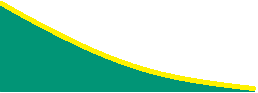 TH Tân Bình
2. PHẦN MỀM TRÌNH CHIẾU POWERPOINT
3
Cách trình chiếu Slide PowerPoint
+ Sử dụng tổ hợp phím tắt: Shift+F5; F5( Trình chiếu từ trang 1)
+ Thao tác trên phần mềm.
4
Cách lưu tệp PowerPoint
+1. Lưu tệp PowerPoint vào thư mục máy tính: CTRL+S
+2. Lưu tệp PowerPoint thành tệp PDF

+3. Đóng gói PowerPoint thành video
Nháy chuột vào File         chọn Export       Create PDF     Đặt tên       Publish
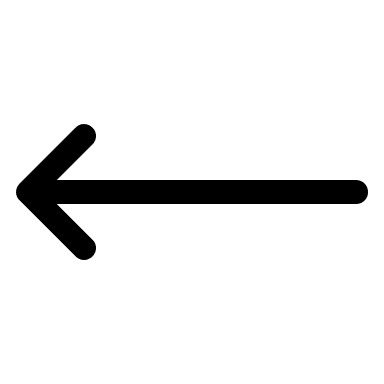 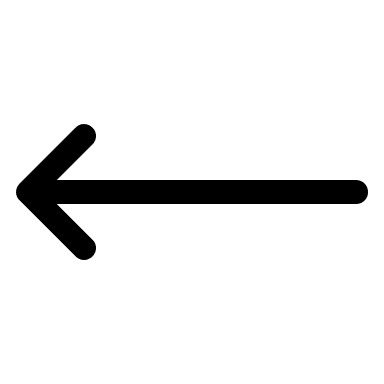 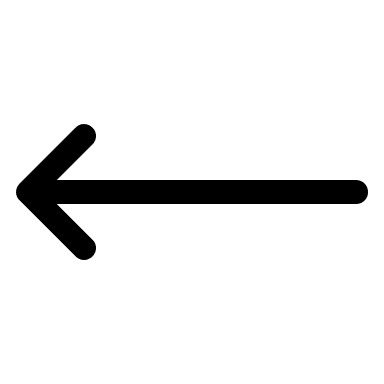 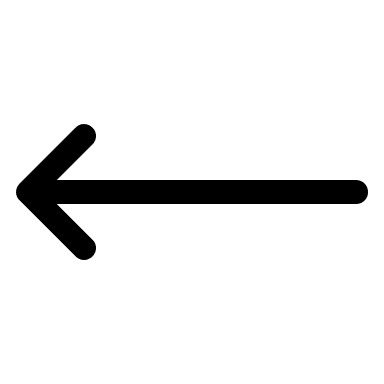 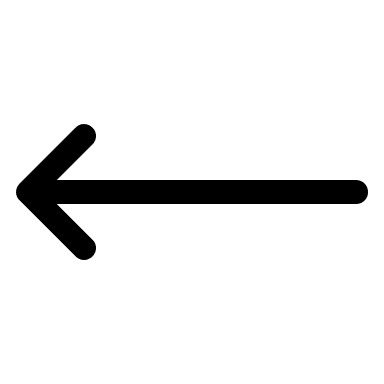 Nháy chuột vào File         chọn Export       Create a Video     Chọn thư mục chứa      Save
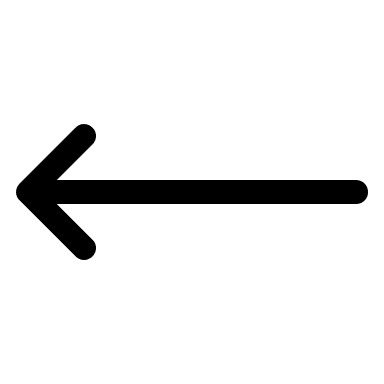 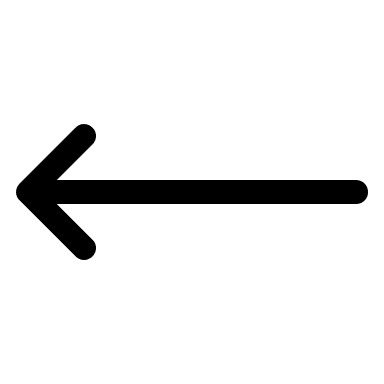 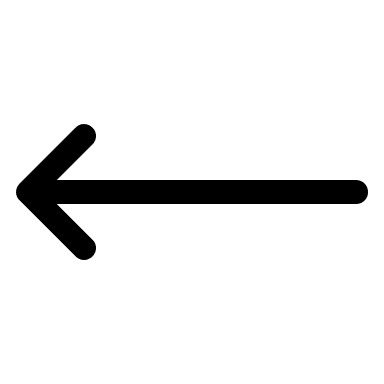 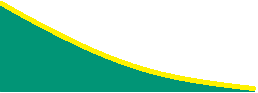 TH Tân Bình
3. PHẦN MỀM EXCEL  -BẢNG TÍNH
1
Tổng quan về Excel
Microsoft Excel là một ứng dụng bảng tính. Nó sử dụng hệ thống các ô trong cột và hàng để thao tác, sắp xếp, tính toán dữ liệu. Có thể sử dụng các bảng tổng hợp, biểu đồ, công thức và hàm theo nhiều cách khác nhau.
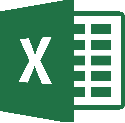 2
Thao tác cơ bản trong Excel
+ Soạn thảo trên bảng tính
+ Định dạng văn bản trong bảng tính
+ Thêm, sửa, xoá bảng tính
+ Tô màu, sao chép bảng tính
+ Các thao tác trên cột, hàng, ô(thay đổi kích thước, chèn, xoá, ẩn, hiện)
+  Tự động điền dữ liệu vào từng ô, copy công thức.
+ Cách chèn định dạng ngày tháng, định dạng chữ
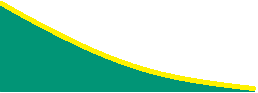 TH Tân Bình
3. PHẦN MỀM EXCEL
3
Lưu trữ tệp Excel
+ Lưu tệp Excel vào thư mục trong máy tính
   - Nhấn tổ hợp CTRL+S  -> Tìm thư mục chứa tệp -> đặt tên tệp -> save
   - Lưu tệp xuống phiên bản thấp hơn.
+ Lưu tệp Excel thành tệp PDF
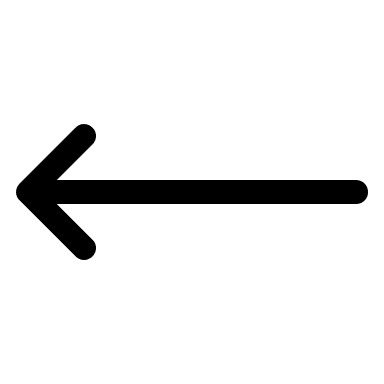 Nháy chuột vào File         chọn Export       Create a Video     Chọn thư mục       Save
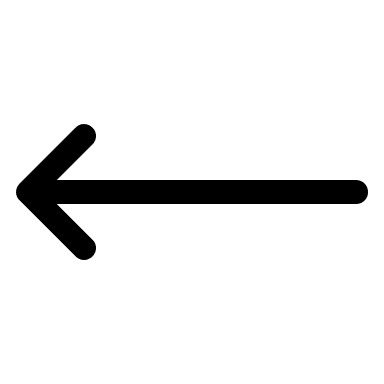 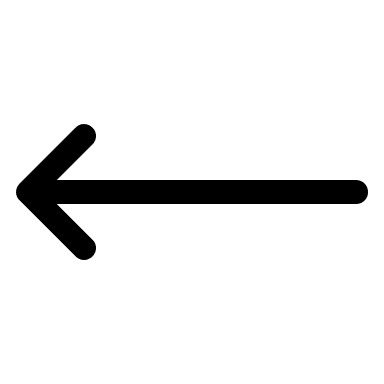 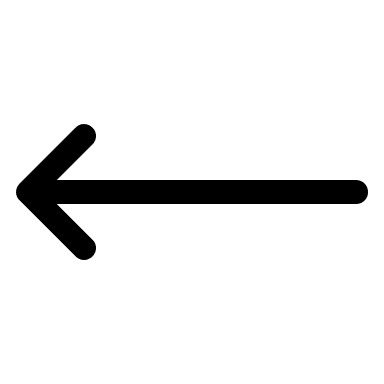 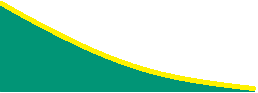 TH Tân Bình
4. Một số phím tắt thông dụng khi soạn giảng
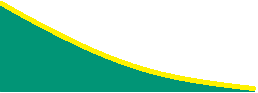 TH Tân Bình
B. Nhóm công cụ hỗ trợ trực tuyến
Google trang tính (Google Sheet) – Excel trực tuyến
1
Google tài liệu (Google doc) – Word trực tuyến
2
Google trang trình bày (Google PowerPoint) – PowerPoint  trực tuyến
3
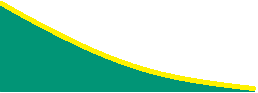 TH Tân Bình
1. Google trang tính (Google Sheets) – Excel trực tuyến
1. Google Sheet là gì?
Google Sheets là sản phẩm nổi bật trong bộ sưu tập ứng dụng của Google Drive, dựa trên trình duyệt để tạo và chỉnh sửa bảng tính miễn phí tương tự như Microsoft Excel.
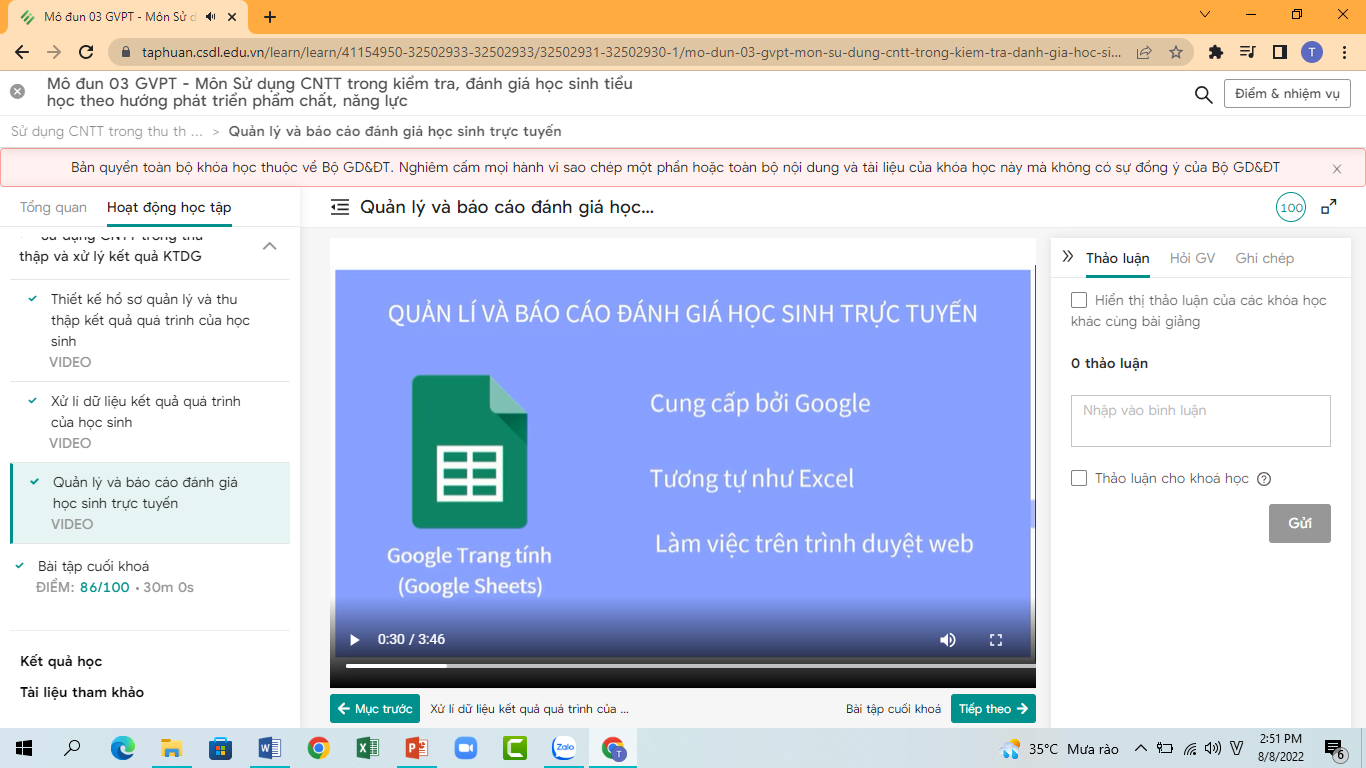 Ưu điểm
Sử dụng Google Sheets ở mọi nơi, chỉ cần có internet.
Hoạt động trên mọi thiết bị, có sẵn các ứng dụng di động
Miễn phí và đi kèm với Google Drive, Docs và Slide
Bao gồm hầu hết tất cả các hàm thông dụng (trong Excel)
Chia sẻ, cộng tác dễ dàng
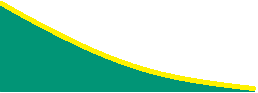 TH Tân Bình
1. Google trang tính (Google Sheets) – Excel trực tuyến
2. Thao tác cơ bản trên Google Sheets.
Cách mở google sheets
Tạo trang tính.
Nhập dữ liệu
Sử dụng các công thức để tính toán
Đổi tên và tải tệp tin
Chia sẻ trang tính
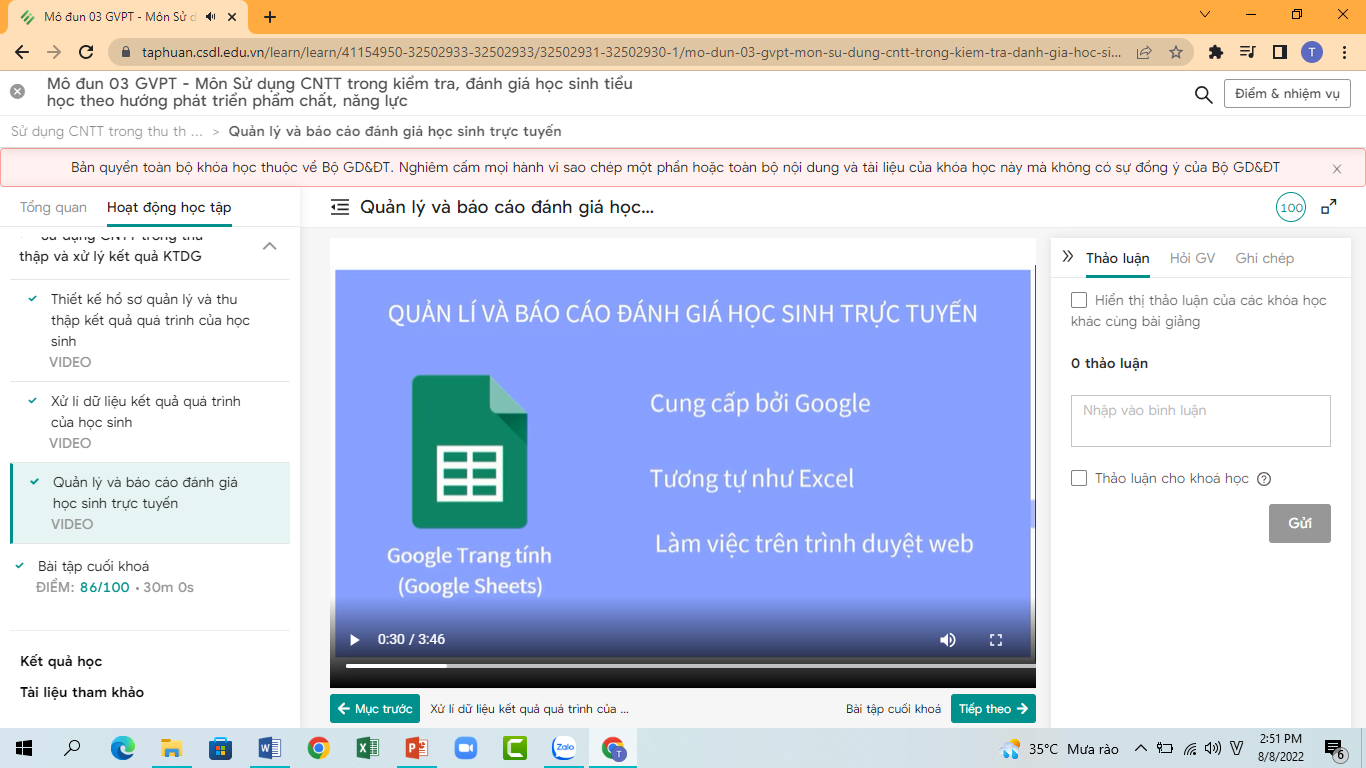 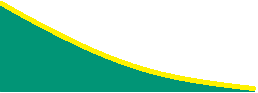 TH Tân Bình
2. Google tài liệu (Google docs) – Word trực tuyến
1. Tổng quan về Google Docs
Google Docs là một một trong những công cụ xử lý văn bản online của Google. Cho phép người dùng soạn thảo, chỉnh sửa văn bản, cũng như trình chiếu văn bản một cách dễ dàng trên Internet.
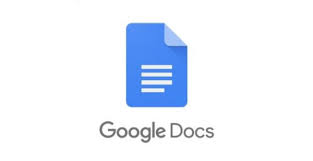 Ưu điểm
Công cụ sử dụng hoàn toàn miễn phí.
Nhập dữ liệu bằng giọng nói, trình chiếu slide, ....
Chia sẻ và cộng tác dễ dàng
 Đặc biệt, công cụ còn hỗ trợ cho người dùng chỉnh sửa khi không có mạng.
Nhược điểm
Văn bản được soạn thảo trên Google Docs, khi tải về máy có thể gặp một vài lỗi về định dạng.
Có một vài trường hợp khi chèn hình vào trong văn bản, người dùng không thể chỉnh sửa được tài liệu hoặc thậm chí không dùng được các tính năng khác.
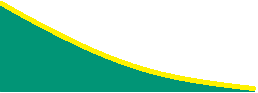 TH Tân Bình
2. Google tài liệu (Google docs) – Word trực tuyến
2. Thao tác cơ bản trên Google doc.
Cách mở Google docs.
Tạo tài liệu mới.
Nhập dữ liệu, ghi tiêu đề.
Đổi tên tệp và tải tệp tin.
Tải tài liệu Google doc về máy tính.
Chia sẻ tài liệu.
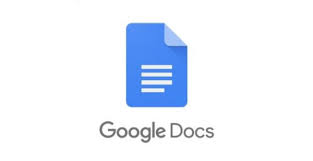 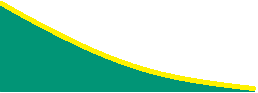 TH Tân Bình
3. Google trang trình bày (Google Slide) – PowerPoint trực tuyến
1. Google trang trình bày là gì?
Google Trang trình bày là ứng dụng tạo slides của Google giúp bạn soạn bản trình chiếu mới hoặc chỉnh sửa các tệp đã có trên máy tính hoặc điện thoại một cách đơn giản mà không cần có mạng vẫn sử dụng được. 	
	Ứng dụng được sử dụng hoàn toàn miễn phí và giao diện đơn giản dễ sử dụng cho mọi người dùng.
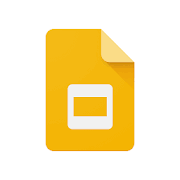 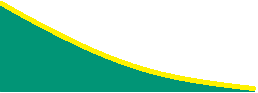 TH Tân Bình
3. Google trang trình bày (Google Slide) – PowerPoint trực tuyến
2. Thao tác cơ bản trên Google trang trình bày?
Cách mở Google Slide.
Tạo trang trình bày dễ dàng
Mở, chỉnh sửa các tệp Powerpoint
Nhập dữ liệu, ghi tiêu đề.
Đổi tên tệp và tải tệp tin.
Tải tài liệu Google Slide về máy tính.
Chia sẻ tài liệu.
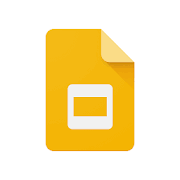 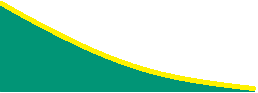 TH Tân Bình
C- NHÓM SỬ DỤNG HỆ THỐNG TRỰC TUYẾN
Hệ thống Smas – Quản lý trường học
1
Hệ thống taphuan.csdl.vn – Bồi dưỡng GVPT 2018
2
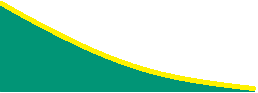 TH Tân Bình
1- HỆ THỐNG SMAS
1. Hệ thống Smas – Hệ thống quản lý trường học
+ Đăng nhập hệ thống: 	SMAS.EDU.VN
    								Tên đăng nhập: hdg_th_tanbinh
     								MK: 123456bB@
1.1. Nhập dữ liệu đầu năm
GVCN nhập thông tin đầy đủ chi tiết của HS vào phần mềm, trong năm học HS có sự thay đổi thông tin GV cập nhật vào PM tại thời điểm đó
1.2. Nhập dữ liệu giữa kì 1, giữa kì 2
+ GVCN, GV ít tiết nhập đánh giá giữa kì 1, giữa kì 2 lên hệ thống Smas
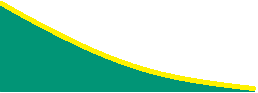 TH Tân Bình
1- HỆ THỐNG SMAS
1.3. Nhập dữ liệu cuối kì 1, kì 2
Cuối kỳ 1: Nhập đầy đủ bằng chữ, bằng điểm số, bằng nhận xét tất cả các môn tham gia giảng dạy => In bảng tổng hợp điểm.
Cuối kỳ 2: Nhập đầy đủ bằng chữ, bằng điểm số, bằng nhận xét tất cả các môn tham gia giảng dạy => In bảng tổng hợp điểm, Học bạ, Sổ chủ nhiệm.
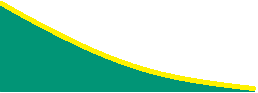 TH Tân Bình
2. HỆ THỐNG BỒI DƯỠNG GIÁO VIÊN PHỔ THÔNG
2. Hệ thống học Module – Bồi dưỡng GVPT 2018
Đăng nhập hệ thống: taphuan.csdl.vn
TK: Gmail cá nhân của GV
MK: Demo@123 nếu GV chưa thay đổi
3. Hệ thống đánh giá chuẩn nghề nghiêp Temis
Đăng nhập hệ thống: temis. taphuan.csdl.vn
TK: Gmail cá nhân của GV
MK: Demo@123 nếu GV chưa thay đổi
=> Đây là hệ thống đánh giá chuẩn nghề nghiệp của Bộ GD&ĐT, đánh giá thường xuyên khi kết thúc năm học.
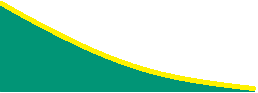 TH Tân Bình
D. NHÓM CÔNG CỤ LƯU TRỮ, KIỂM TRA ĐÁNH GIÁ TRỰC TUYẾN
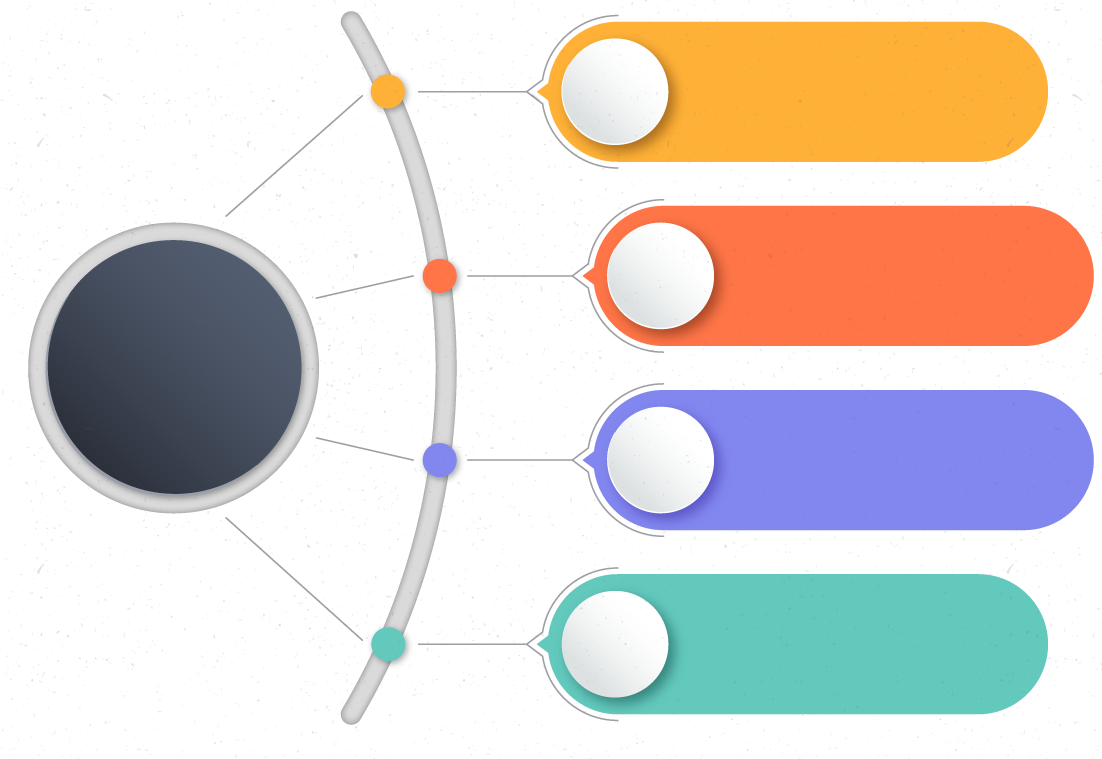 1
Google Driver
Lưu trữ, tạo bài kiểm tra..
2
GOOGLE FORM
3
Quizizz.com
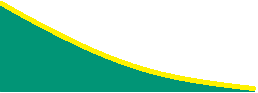 TH Tân Bình
D. NHÓM CÔNG CỤ LƯU TRỮ, KIỂM TRA ĐÁNH GIÁ TRỰC TUYẾN
Khái niệm, ưu điểm và một số dịch vụ lưu trữ trực tuyến
Khái niệm
	Lưu trữ trực tuyến(lưu trữ đám mây) là dịch vụ lưu trữ cho phép người dùng truy cập vào dữ liệu của mình từ bất cứ đâu thông qua trình duyệt web và ứng dụng trên điện thoại thông minh.

Ưu điểm
 Không cần đến máy chủ
Hạn chế tối đa khả năng mất dữ liệu
Di chuyển, chia sẻ dữ liệu dễ dàng
Có thể truy cập ở bất cứ đâu

Một số dịch vụ lưu trữ trực tuyến
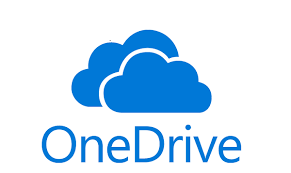 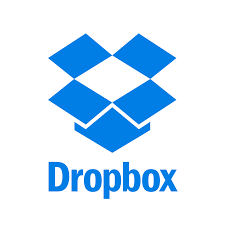 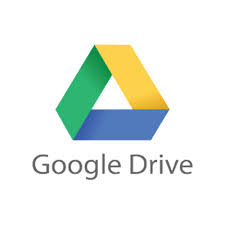 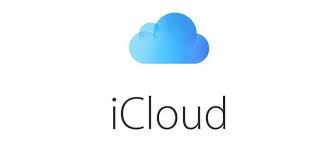 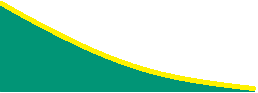 TH Tân Bình
1. GOOGLE DRIVER – Lưu trữ trực tuyến
Về Google Driver

	Là nền tảng lưu trữ đám mây nổi tiếng của Google
 Mỗi tài khoản Gmail sở hữu một kho lưu trữ Google Driver với dung lượng miễn phí là 15GB
 Có thể trả phí để mua thêm dung lượng

Ưu điểm

	Thân thiện với người dung, với mọi thiết bị
 Cho phép làm việc nhóm hiệu quả
 Được tích hợp với các ứng dụng khác của Google như Gmai, Google Docs, Google Forms..
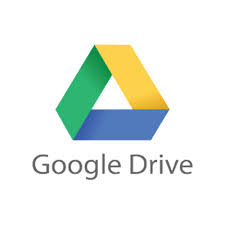 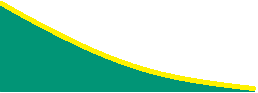 TH Tân Bình
Sử dụng Google Drive
Tạo thư mục trong Google Driver
 Tải tệp lên Google Driver
 Tải tệp về máy tính
 Chia sẻ dữ liệu (Phân quyền người sử dụng)
2.  GOOGLE FORM – Biểu mẫu
1. Lợi ích việc tạo Google Form
Google Form giúp người dùng có thể khảo sát nhanh, hay thu thập nhiều ý kiến và những câu trả lời của nhiều người về một vấn đề nào đó..
Tạo bảng thu nhập thông tin một cách dễ dàng và nhanh chóng.
Nhận được nhiều khảo sát từ việc tạo biểu mẫu để có ý kiến, kết quả tốt nhất.
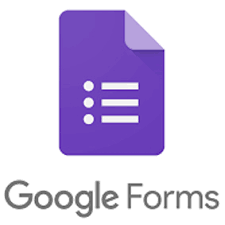 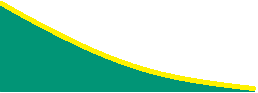 TH Tân Bình
2.  GOOGLE FORM – Biểu mẫu
2. Cách tạo Google Form
+ Cách tạo Google Form
+ Thêm tiêu đề mới cho Google Form 
+ Tạo câu hỏi trên Google Form.
+ Chèn hình/video vào Google Form
+ Tách biểu mẫu trong Google Form
+ Chọn màu nền cho Google Form
+ Gửi biểu mẫu.
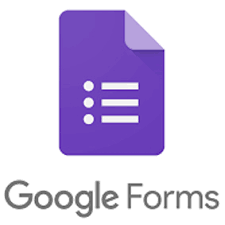 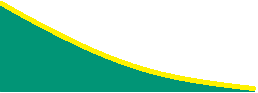 TH Tân Bình
3.  GIỚI THIỆU HỆ THỐNG QUIZIZZ.COM
Giới thiệu
	Quizizz là một trong những công cụ hỗ trợ kiểm tra, đánh giá trong dạy học khá nổi tiếng và được nhiều thầy cô sử dụng rất hiệu quả.
Sử dụng Quizizz thầy cô có thể:
Tạo ra các câu hỏi trắc nghiệm nhằm kiểm tra kiến thức ở các môn học cũng như kiến thức hiểu biết xã hội của học sinh.
 Quizizz cho phép thầy cô tiếp cận ngân hàng câu hỏi đa dạng hoặc tự tạo lập bộ câu hỏi phù hợp với mục tiêu kiểm tra đánh giá.
Cho phép học sinh trong cùng một lớp có thể tham gia trả lời câu hỏi trên Quizizz vào cùng một thời điểm do thầy cô quy định.
Dễ dàng thông báo ngay kết quả và thứ hạng của những người tham gia trả lời câu hỏi nhằm gia tăng hứng thú học tập cho học sinh
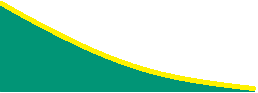 TH Tân Bình
ĐÓNG GÓP Ý KIẾN
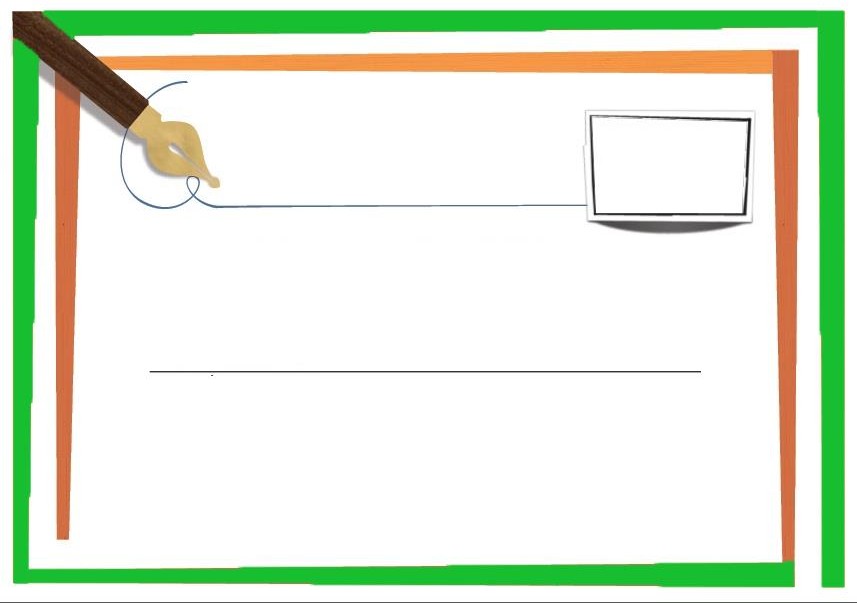 TRÂN TRỌNG CẢM ƠN